بسم الله الرحمن الرحيم
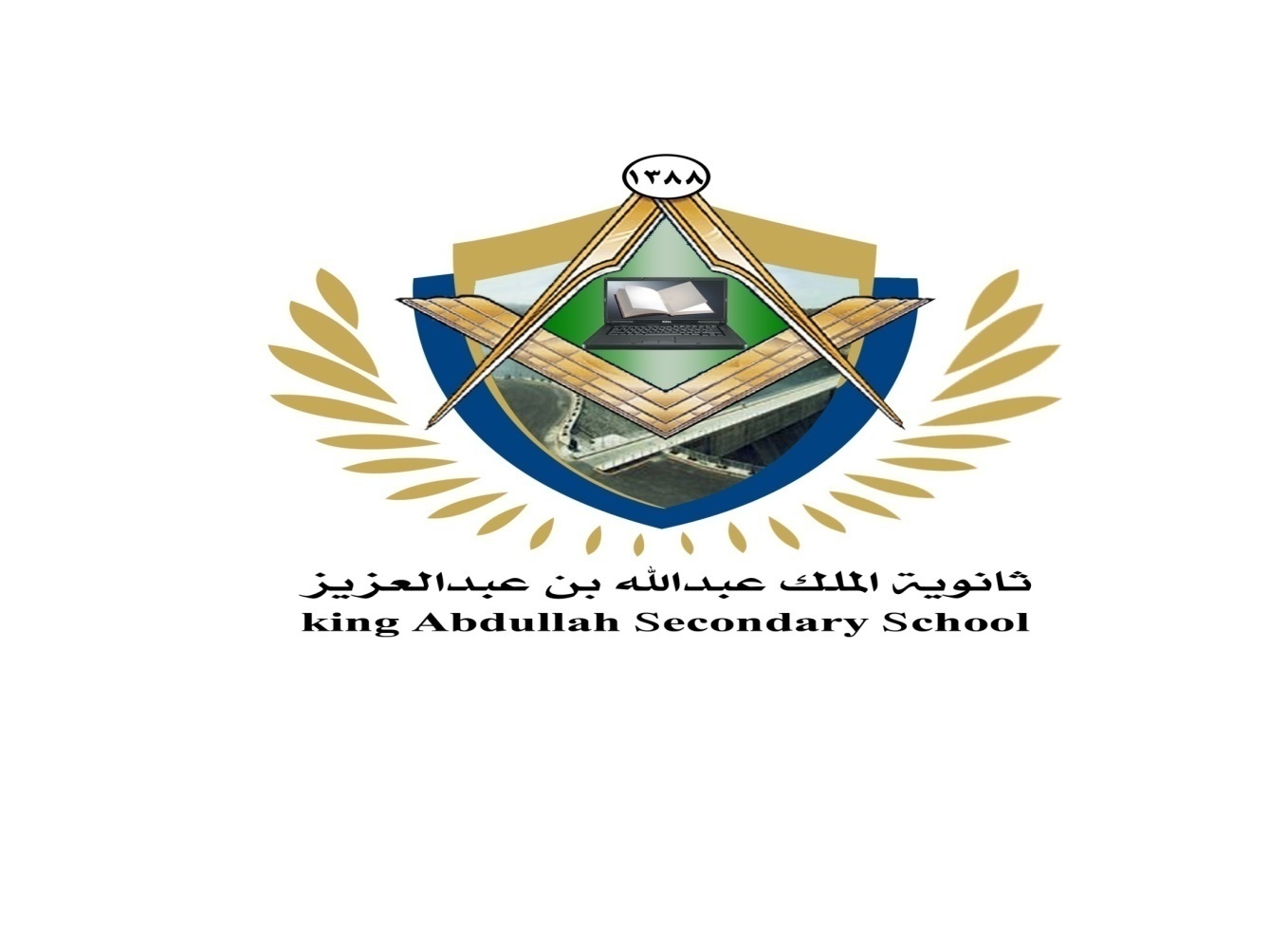 1
ترحــــــــــــب بكـــــــــــــــم
مشروع تطوير التعليم الثانوي
أنماط التعليم الثانوي
2
النظام السنوي
يمثل غالبية المدارس الثانوية 97.5 %
نظام سنوي من فصلين دراسيين
 يتكون من تخصصين في تعليم البنات علمي وأدبي، وثلاث تخصصات في تعليم البنين: إداري وشرعي وطبيعي.
نظام المقررات
يمثل قلة من المدارس الثانوية 2.5%
 نظام فصلي ، يتضمن العام الدراسي من فصلين دراسيين وفصل صيفي اختياري.
 يتكون من مسارين في تعليم البنين والبنات : مسار العلوم الطبيعية ومسار العلوم الإنسانية.
مشروع تطوير التعليم الثانوي
مشروع تطوير التعليم الثانوي
مشروع وطني لتطوير نظام تعليمي تربوي متكامل  لرفع الكفاءة الخارجية للتعليم الثانوي
مشروع تطوير التعليم الثانوي
3
مشروع تطوير التعليم الثانوي
الرؤيةنظام تعليمي ثانوي ذو مواصفات عالمية
الرسالة
توفير تعليم ثانوي متكامل يسهم في بناء مجتمع المعرفة وإعداد الطالب للحياة  وللتعليم الجامعي والتهيئة لسوق العمل بالتعاون مع بيوت الخبرة المحلية والإقليمية والدولية
مشروع تطوير التعليم الثانوي
4
مراحل المشروع
المرحلة الأولى:  مرحلة الإعداد والتهيئة          1423 -1425هـ

المرحلة الثانية : مرحلة الاختبار والتطبيق        1426-1429هـ

المرحلة الثالثة: مرحلة التقويم والتعديل           1429- 1430هـ

المرحلة الرابعة : مرحلة التوسع النوعي           1430-1435هـ
مشروع تطوير التعليم الثانوي
5
الخطة الدراسية
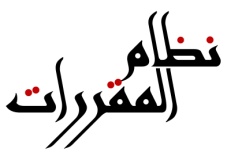 6
تعتمد الخطة الدراسية نظام الساعات المعتمدة 200 ساعة دراسية وتتكون من:

 برنامج مشترك : يدرسه جميع الطلاب   125 ساعة
برنامج تخصصي : 
يتفرع إلى مسارين تخصصيين:كل منهما 65 ساعة 
      *  مسار العلوم الإنسانية 
      * مسار العلوم الطبيعية
       يتجه الطالب والطالبة للدراسة في أحدهما .

 برنامج اختياري : يتطلب النظام دراسة مقررين دراسيين (10) ساعات كحد أدنى وأربعة مقررات (20) ساعة كحد أقصى0
مشروع تطوير التعليم الثانوي
البرنامج المشترك 25 مقرر : 125 ساعة
البرنامج التخصصي:مسار العلوم الطبيعية:   65 ساعة   13 مقررامسار العلوم الإنسانية: 65 ساعة   13 مقررا
مشروع تطوير التعليم الثانوي
مسار العلوم الطبيعية
مشروع تطوير التعليم الثانوي
مسار العلوم الإنسانية
10
مشروع تطوير التعليم الثانوي
البرنامج الاختياري
11
مشروع تطوير التعليم الثانوي
الأسس التي يقوم عليها نظام المقررات
التكامل بين المقررات 
المرونة والاختيار 
 الإرشاد الأكاديمي 
التقويم 
المعدل التراكمي
مشروع تطوير التعليم الثانوي
12
متى يعد الطالب متخرجا في نظام المقررات؟         يعد الطالب متخرجاً من المرحلة الثانوية بنظام المقررات إذا اجتاز جميع المقررات المطلوبة بما لا يقل عن ( 200) ساعة، وفق التوزيع التالي:   125 ساعة من البرنامج المشترك     65 ساعة  من البرنامج التخصصي    10 ساعات من البرنامج الاختياري
مشروع تطوير التعليم الثانوي
تقويم المتعلم في نظام المقررات
مشروع تطوير التعليم الثانوي
أولا: مقررات التقويم العام :  وهو التقويم الذي يجمع بين التقويم التحصيلي والتقويم المستمر وفق توزيعات تتناسب وطبيعة كل مقرر:
15
مشروع تطوير التعليم الثانوي
ثانيا: مقررات التقويم المستمر : وهو التقويم الذي يعتمد عل التقويم المستمر و أدواته  المختلفة  لمقررات تتطلب هذا النوع من التقويم.
16
مشروع تطوير التعليم الثانوي
السنة الدراسية
مشروع تطوير التعليم الثانوي
الغياب
1. ينذر الطالب إذا وصل غيابه إلى 5 حصص دراسية في المقرر الواحد ويشعر ولي أمره بذلك.
2. الطالب الذي يتغيب أكثر من 10% من الساعات الدراسية بدون عذر مقبول في أي مقرر من المقررات التي سجل فيها يحرم من التقدم لامتحان هذا المقرر ويعطى نتيجته صفراً.
3. من يتغيب أكثر من20% بعذر مقبول يعتبر منسحباً من ذلك المقرر ولا تسجل له درجة ذلك المقرر في سجله التراكمي . 
4. الطالب المتغيب عن الاختبار النهائي لأي مقرر دراسي دون عذر تقبله المدرسة تُعد درجته في ذلك الاختبار (صفراً).
5. يجوز إعادة اختبار الطالب المتغيب عن الاختبار النهائي لأي مقرر دراسي لعذر تقبله المدرسة خلال مدة لا تتجاوز أسبوعين من بداية الفصل الدراسي التالي.
مشروع تطوير التعليم الثانوي
التقديرات للمقررات الدراسية تكون وفق الآتي:
مشروع تطوير التعليم الثانوي
لحساب المعدل الفصلي للطالب :مجموع الدرجات التي حصل عليها الطالب في كل مقرر دراسي أتمه بنجاح في عدد وحدات ذلك المقرر ، ثم يجمع الناتج من هذه العملية ويقسم على مجموع الساعات  المعتمدة التي أتمها بنجاح.
مثال يوضح كيفية حساب المعدل
مشروع تطوير التعليم الثانوي
ويعني هذا أن معدل الطالب الفصلي يساوي المجموع الكلي للدرجات 2380 مقسوما على مجموع الساعات المعتمدة (30) والتي أتمها بنجاح ليساوي 79.99 أي أن معدل الطالب الفصلي يقابل تقدير ( جيد +).
مشروع تطوير التعليم الثانوي
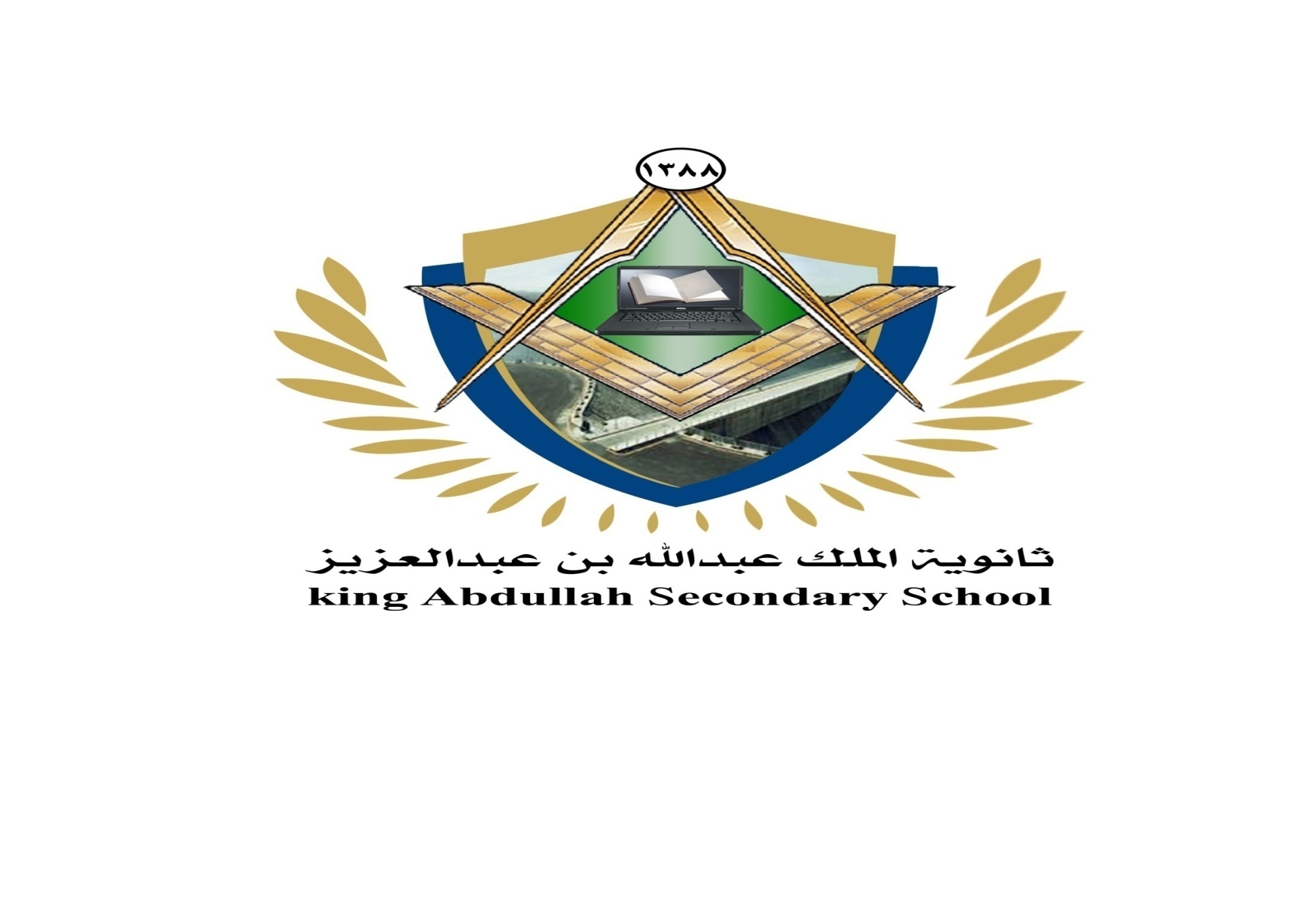 للتواصل مع المدرسة :
الموقع على الانترنت
WWW.KAHSB.COM
مشروع تطوير التعليم الثانوي